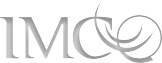 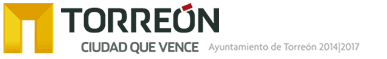 Índice de Información Presupuestal Municipal 2017
21.- Desglosé de la Ley de Ingresos por total  de ingreso por concepto de participaciones, disponible en la Pagina de gobierno Municipal http://www.torreon.gob.mx/transparencia/infoficio.cfm
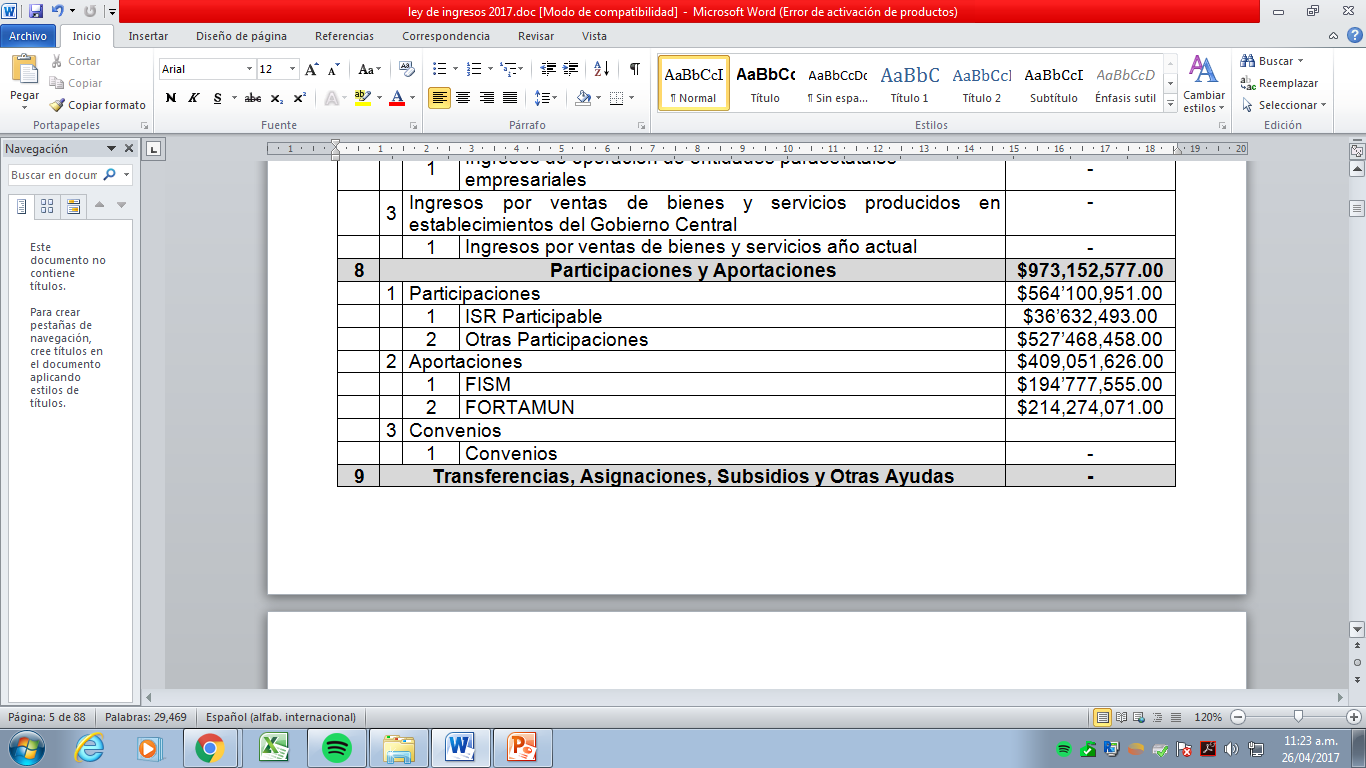